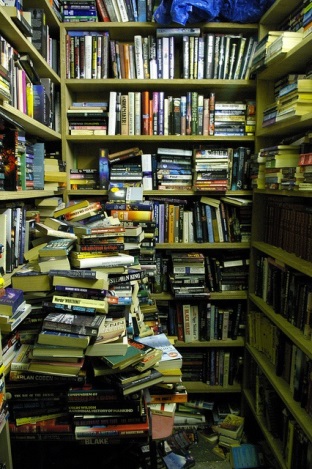 When You CREATE It
When You USEIt
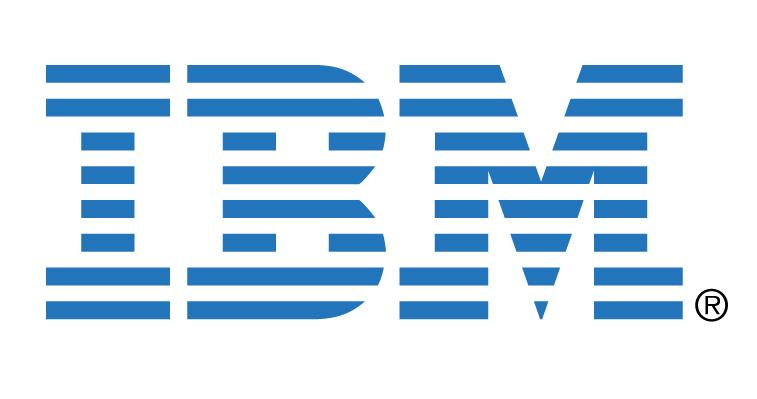 When You FILE It
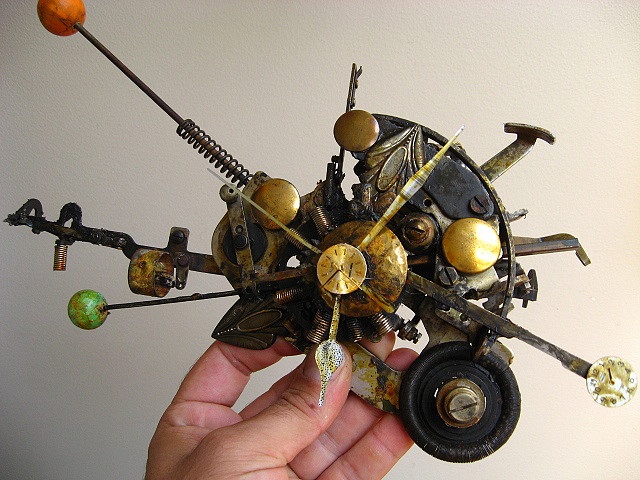 Avoid Lawsuits- File It!
TRIPS
Berne Convention
Madrid Protocol
USPTO.gov
Copyright.gov
oami.europa.eu
Coypghrits and Trdemrask
Screw it up?  Just Refile
Patents- Screw It Up?
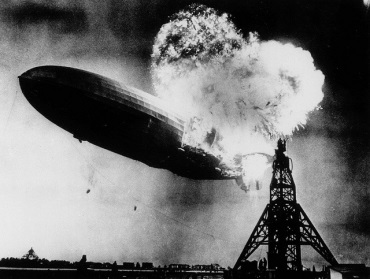 Trade Secrets & Proprietary Info
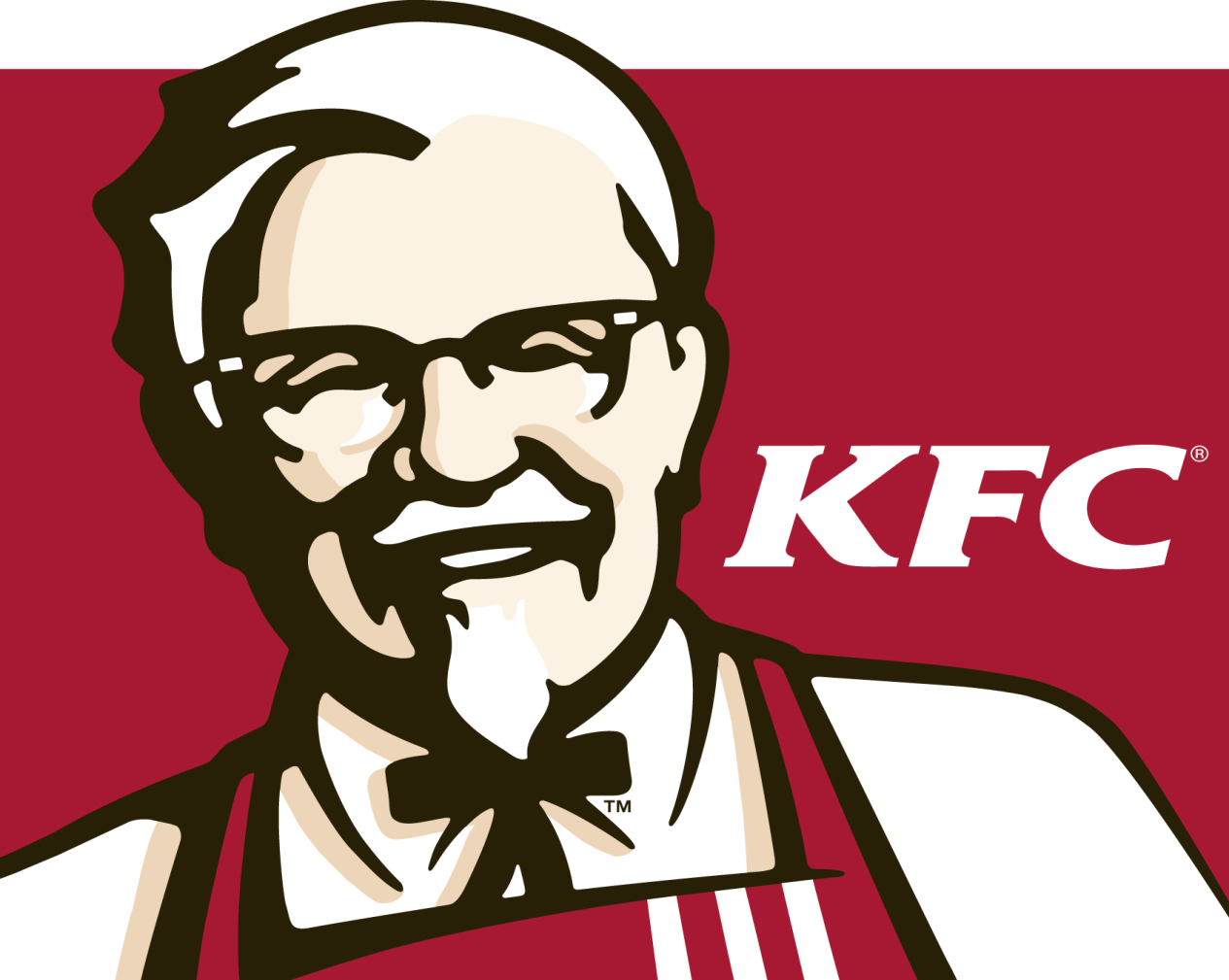 Protect It or Lose It!
Trade Mark? Trade Name? Service? Cyber?
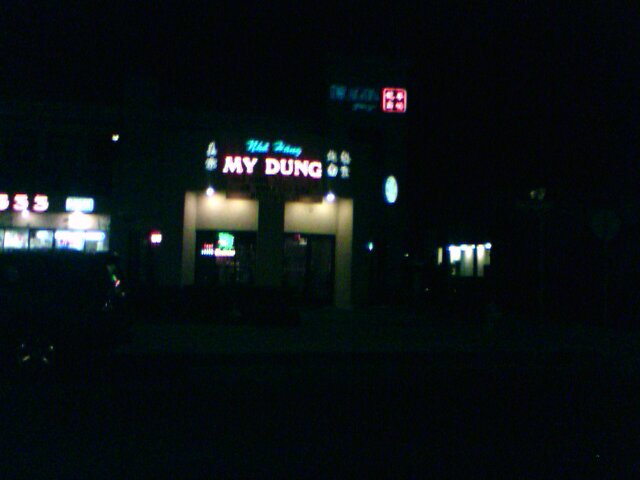